МУНИЦИПАЛЬНОЕ АВТОНОМНОЕ УЧРЕЖДЕНИЕ ИНФОРМАЦИОННО-МЕТОДИЧЕСКИЙ ЦЕНТР ГОРОДА ТОМСКА
Организация деятельности 
психолого-педагогических классов
Астапова Елена Викторовна
25.10.2022
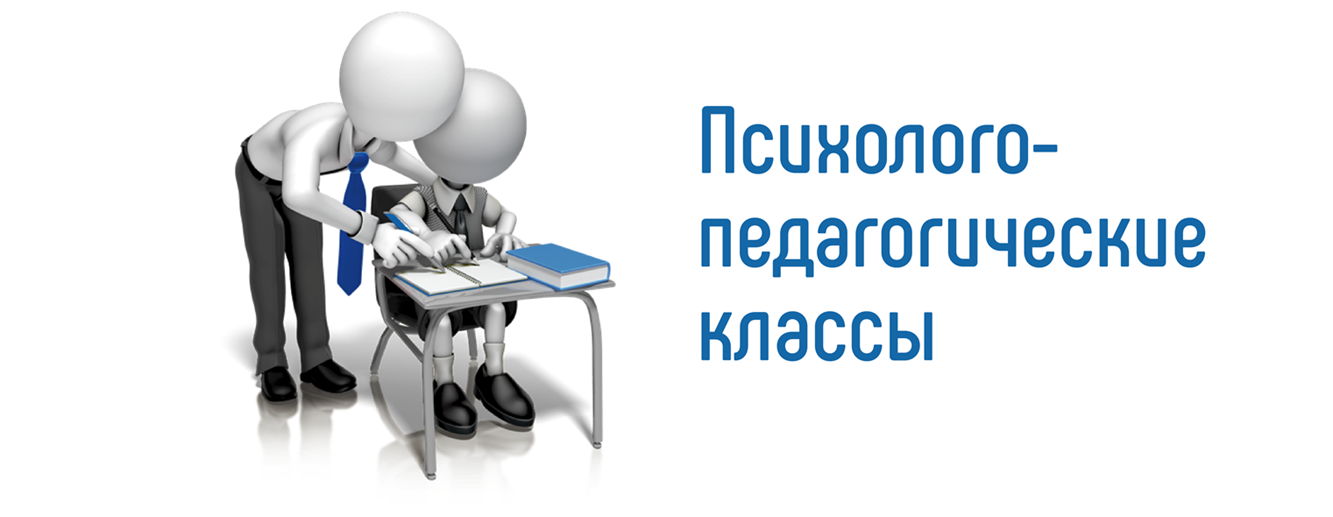 Психолого-педагогический класс
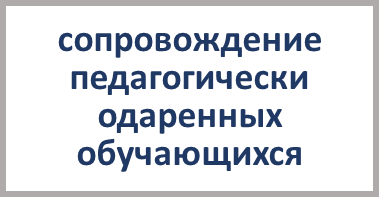 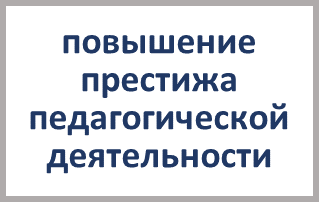 Важный элемент системы непрерывного педагогического образования

Механизм выявления и поддержки педагогически одаренных обучающихся для получения педагогического образования

Образовательная среда для реализации исследовательских, образовательных, социальных проектов
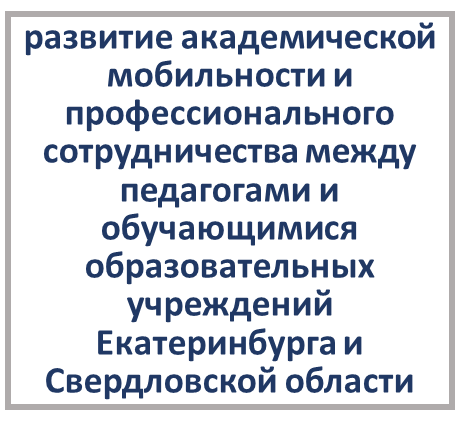 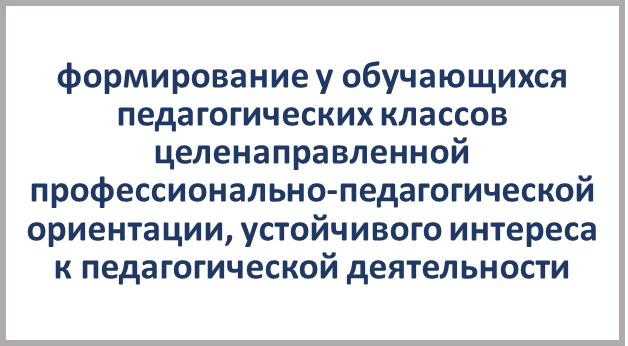 Цель: обеспечение педагогическими и руководящими кадрами муниципальных общеобразовательных учреждений в условиях демографического роста детского населения и перехода на обучение в соответствии с требованиями обновленного Федерального государственного образовательного стандарта 
(Распоряжение ДО от 17.01.2022 №10-р «Об утверждении Программы и Комплексного плана мероприятий по обеспечению педагогическими кадрами общеобразовательных учреждений  Города Томска на 2022-2025 гг.»)
Основные модели организации ППК
Организуются независимо от профиля и направленности обучения
Модель на основе УП для 10-11 классов
Письмо Минпросвещения России от 30.03.2021 N ВБ-511/08 О направлении методических рекомендаций (вместе с Методическими рекомендациями для общеобразовательных организаций по открытию классов Психолого-педагогической направленности в рамках различных профилей при реализации образовательных программ среднего общего образования)>Методические рекомендации для общеобразовательных организаций по открытию классов "Психолого-педагогической направленности" в рамках различных профилей при реализации образовательных программ среднего общего образования
Приложение 1. Методические рекомендации о разработке учебного плана 10 - 11 классов "Психолого-педагогической направленности" в рамках профилей при реализации образовательных программ среднего общего образования
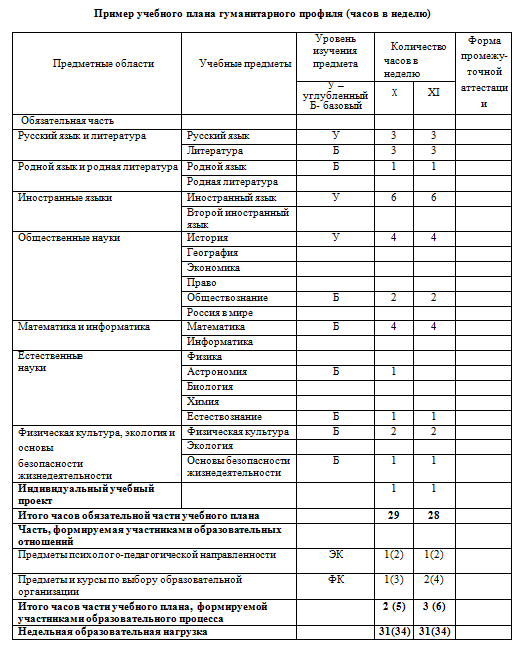 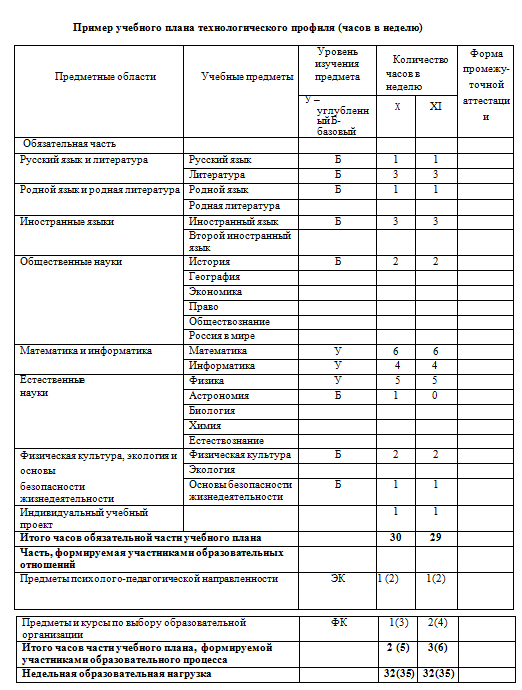 Модель организации ППК на основе плана ВУД для 10-11 классов
Курс должен решать сразу несколько задач:
осуществлять психолого-педагогическую подготовку старшеклассников
осуществлять углубленную подготовку в рамках профиля (подходить для любого профиля)
помогать в подготовке к ЕГЭ
помогать выпускнику в различных сферах деятельности
Сопровождение ППК на муниципальном уровне
ОРГАНИЗАЦИОННОЕ СОПРОВОЖДЕНИЕ
МЕТОДИЧЕСКОЕ СОПРОВОЖДЕНИЕ
Сопровождение ППК на муниципальном уровне
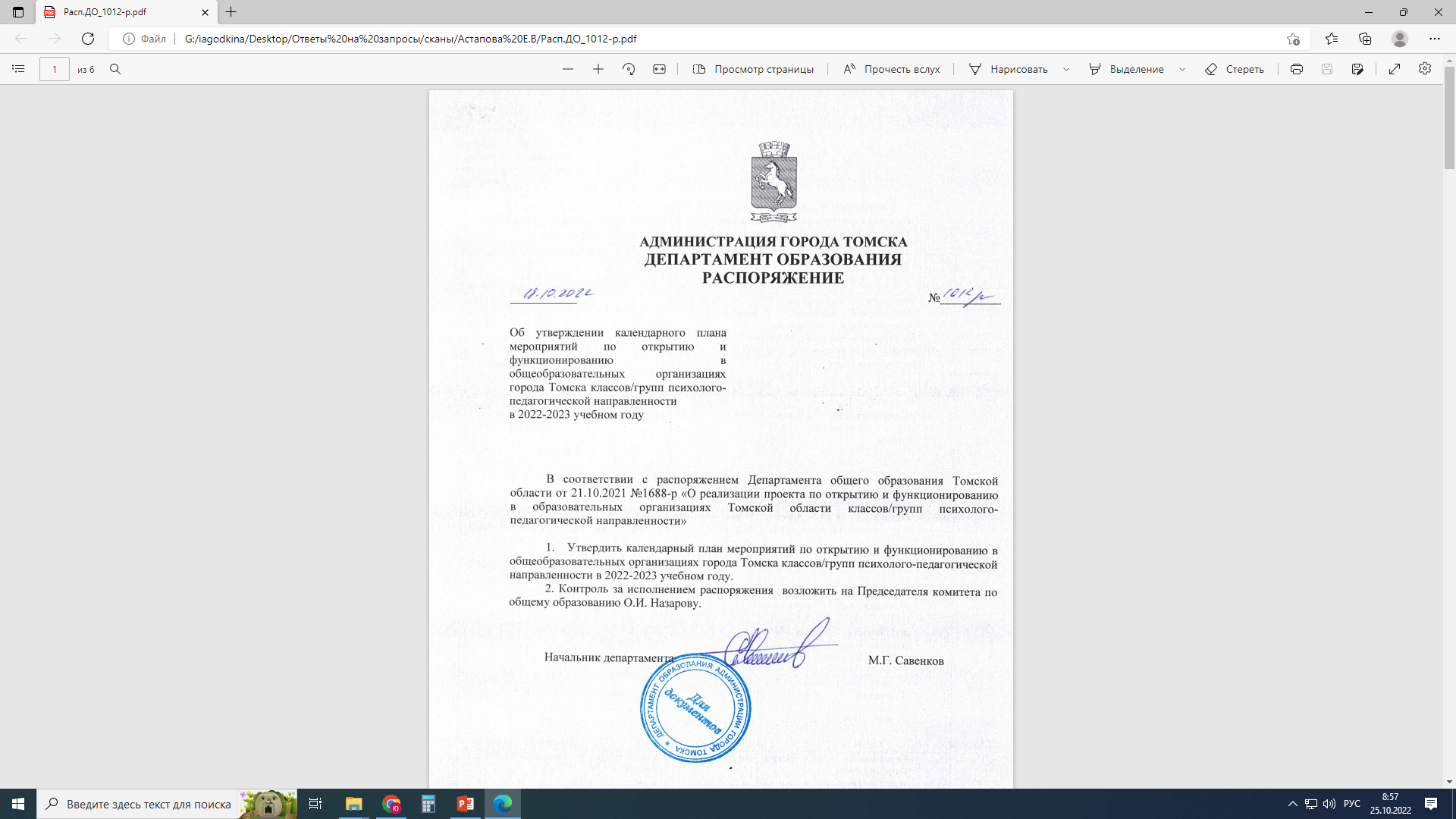 Модель на основе включения психолого-педагогического компонента в рабочую программу воспитания
СЕТЕВЫЕ ПРОГРАММЫ:
СЕТЕВЫЕ ПРОЕКТЫ:
Цель: траектория непрерывного развития личности и карьеры
Модель на основе «включения» психолого-педагогического компонента в рабочую программу воспитания
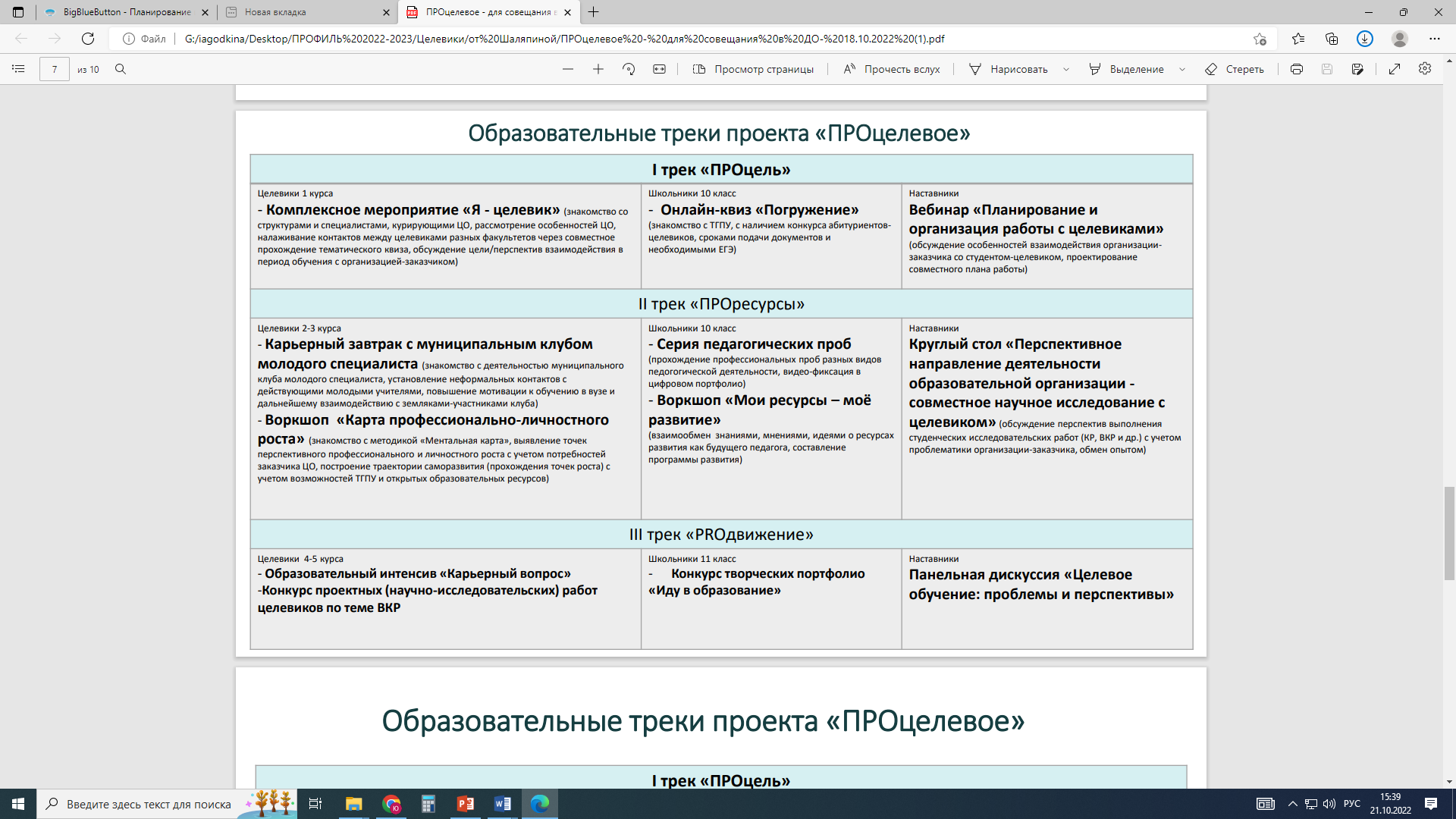 Деятельность обучающихся 10-11 классов организуется через рабочую программу воспитания:
руководство волонтерскими проектами патриотической, экологической и социальной направленности
Результаты: 
Участие обучающихся психологопедагогического класса во Всероссийском конкурсе педагогических проектов старшеклассников «Волонтерский дебют», https://miroznai.ru/node/381   
Поступление в ТГПУ
Модель организации психолого-педагогического класса на основе дополнительной общеобразовательной общеразвивающей программы
Проект 
«Психолого-педагогический навигатор 1.0» 
(2022 год)
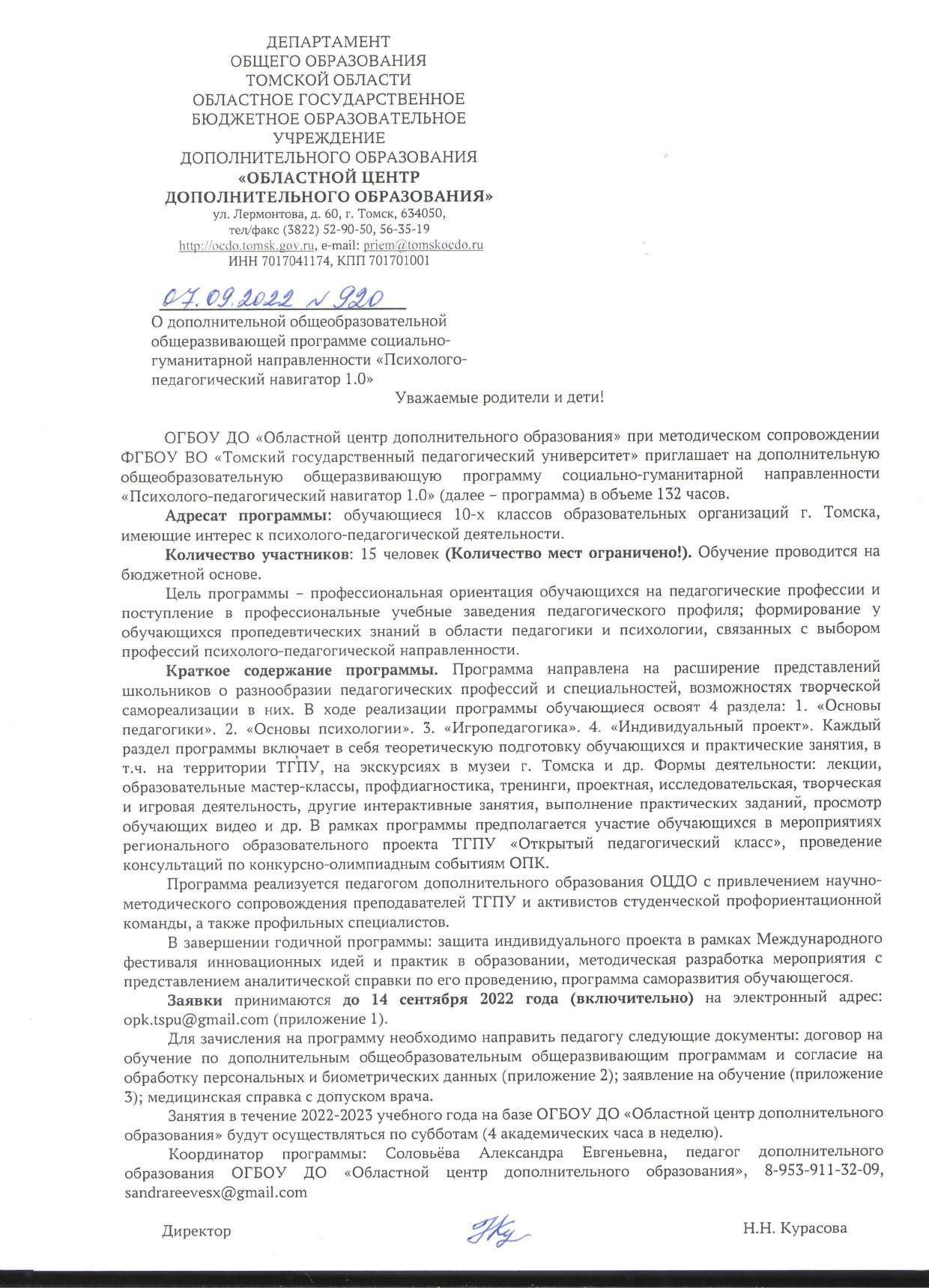 Сетевой региональный класс
Занятия проводятся по субботам, 4 академических часа, всего 132 часа
Проект ориентирован на мотивированных детей
4 раздела:
Основы педагогики
Основы психологии
Игропедагогика
Индивидуальный проект
(ОЦДО +ТГПУ) – аудитория – обучающиеся 10 класса, 15 человек
Связь с проектом «Открытый педагогический класс»
Куратор - ОЦДО
Модель организации психолого-педагогического класса на основе дополнительной общеобразовательной общеразвивающей программы
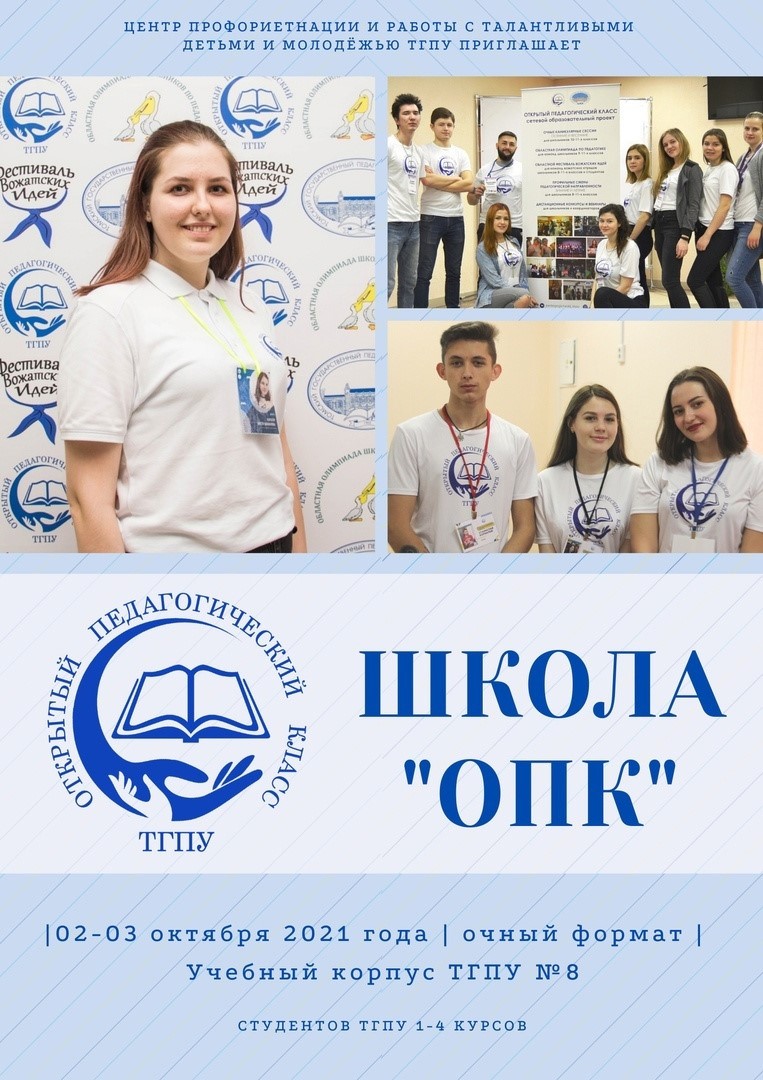 «Открытый педагогический класс»
Возможно участие обучающихся психолого-педагогического класса во Всероссийском конкурсе педагогических проектов старшеклассников «Волонтерский дебют», miroznai.ru
https://miroznai.ru/node/381
https://uspeh.tspu.ru/uchastvuem-v-meroprijatijah.htm l
Преференции при поступлении выпускников психолого-педагогических классов/групп в ТГПУ
Чек-лист руководителя
Астапова Елена Викторовна,
начальник отдела образовательных услуг
8-906-957-70-89
Наша группа  в Телеграм
Наша группа  вконтакте
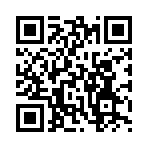 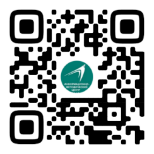